Eksempel på belægningsplan
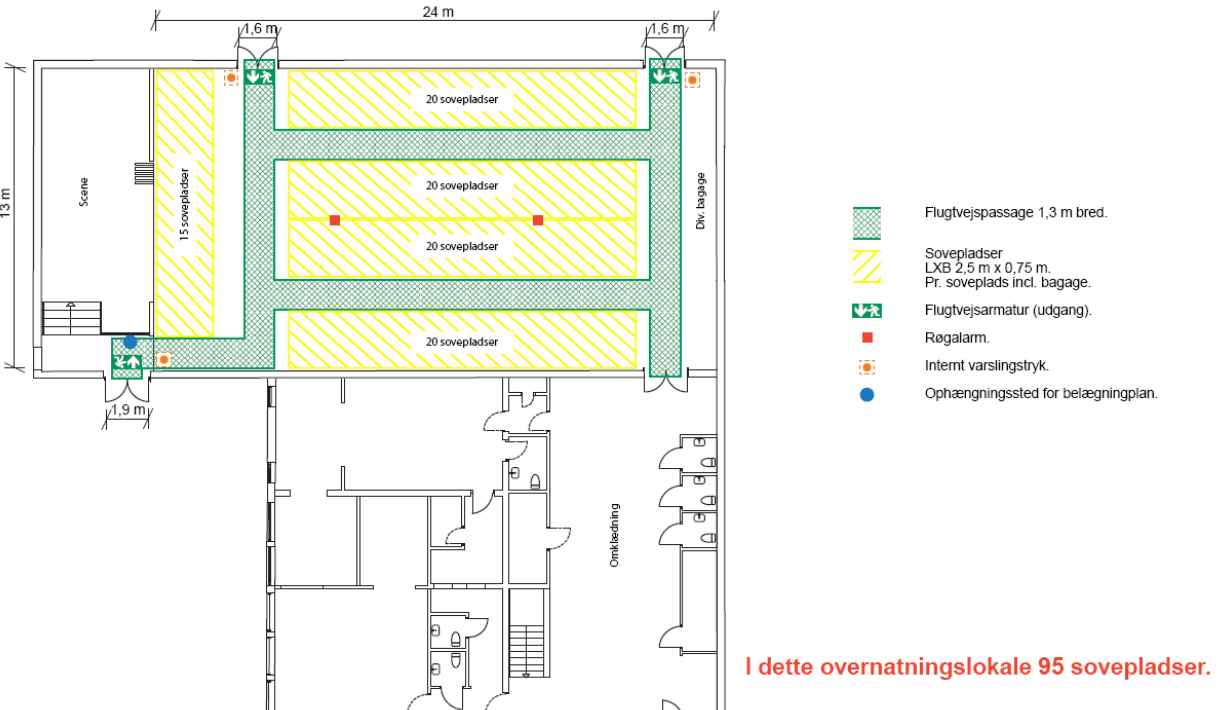 Belægningsplan – Kopier, flyt og træk piktogrammer til de passer
Røgalarm
Flugtvejspassage 1,3 m bred
Arrangement:
Dato:
Adresse:
Lokale:
Maks sovepladser i lokalet:
Udarbejdet af:
Sovepladser
LXB 2,5 m x 0,75 m
pr. soveplads inkl. baggage
Internt varslingstryk
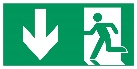 Vægge
Flugtvejsarmatur (udgang)
Lokalelængde (ændre teksten)
25 m
Tilstødende lokaler
1,2 m
Overnatningslokale
Belægningsplan – Kopier, flyt og træk piktogrammer til de passer